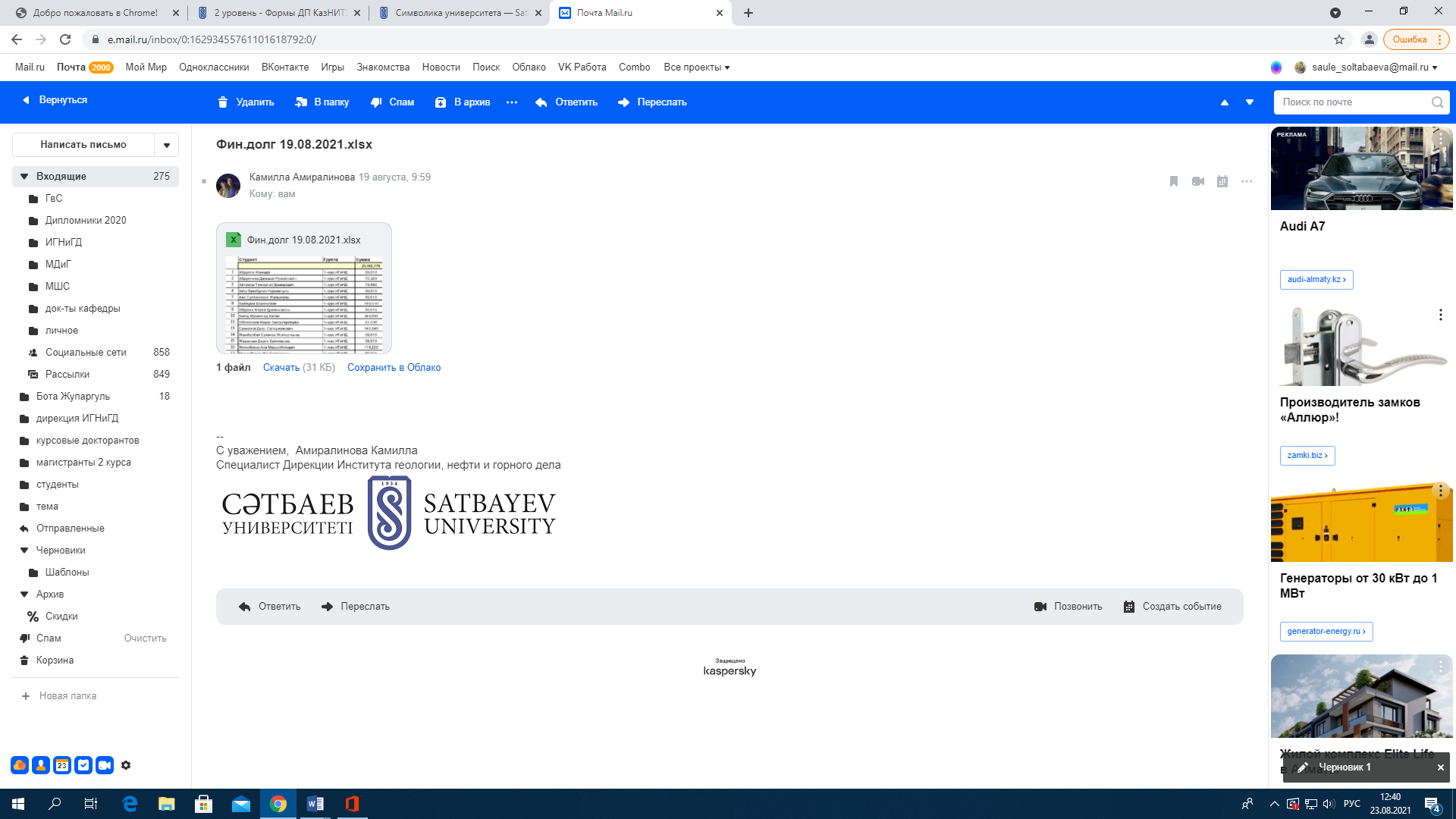 Институт Энергетики и Машиностроения
Кафедра Стандартизации, Сертификации и Метрологии
Дисциплина «Метрологическое обеспечение измерении»
Лекция 4. Важнейшие производные единицы СИ (Молекулярная физика химия химическая технология)
Ассоц. проф., к.т.н., PhD Ережеп Д.Е.
d.yerezhep@satbayev.university
Молекулярная физика химия химическая технология
Молекулярная физика – это раздел физики, который изучает физические свойства тел на основе рассмотрения их молекулярного строения.
Задачи молекулярной физики решаются методами статистической механики, термодинамики и физической кинетики, они связаны с изучением движения и взаимодействия частиц (атомов, молекул, ионов), составляющих физические тела. Круг вопросов, охватываемых молекулярной физикой, очень широк.
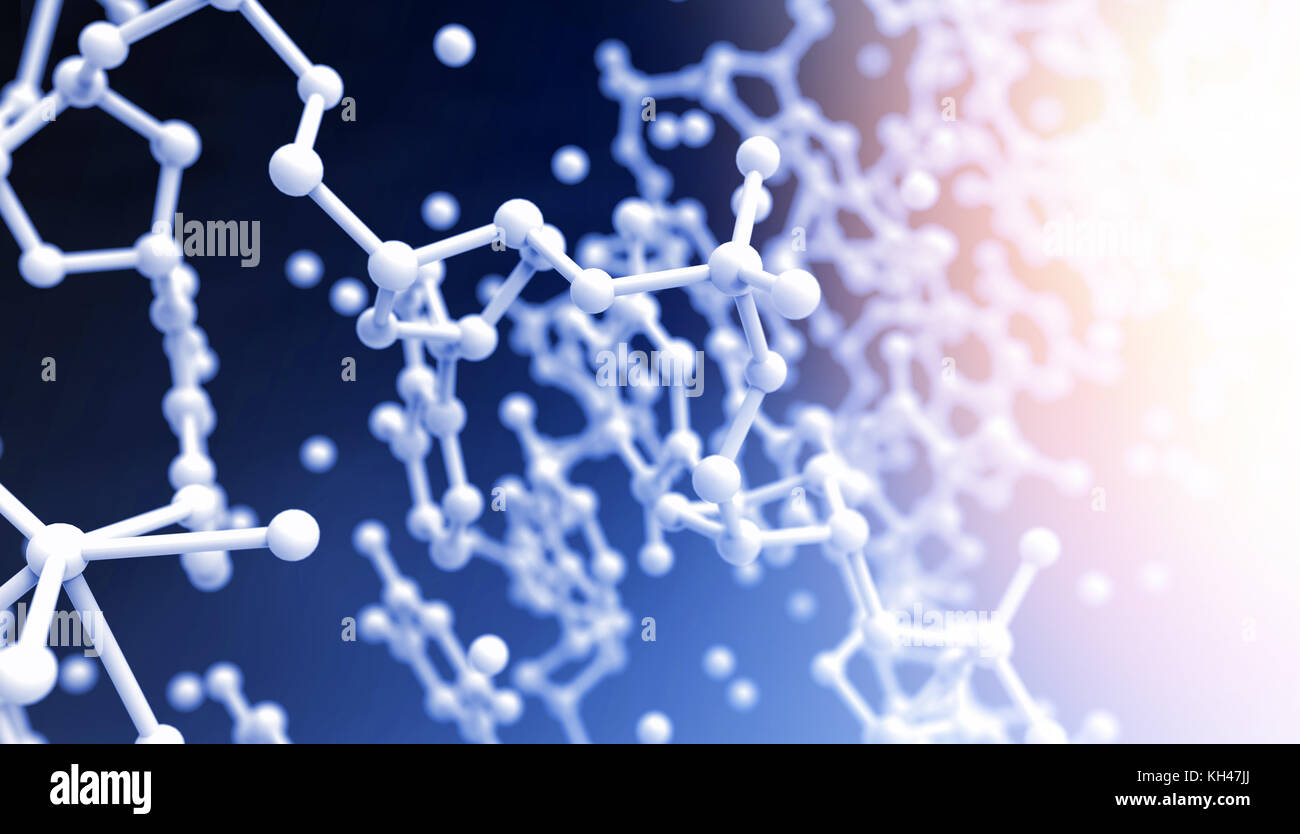 2
Основные единицы СИ
3
4
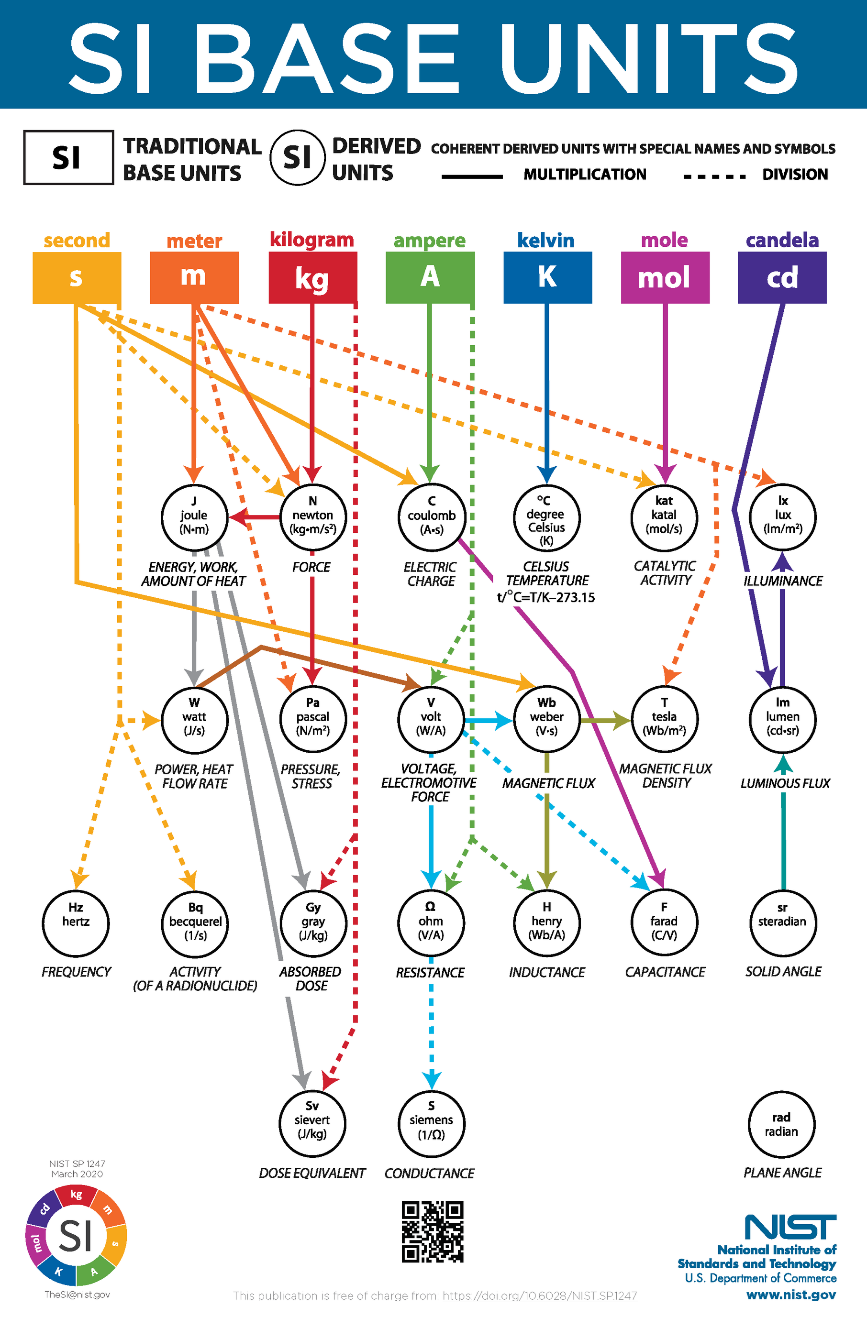 Кратные и дольные единицы
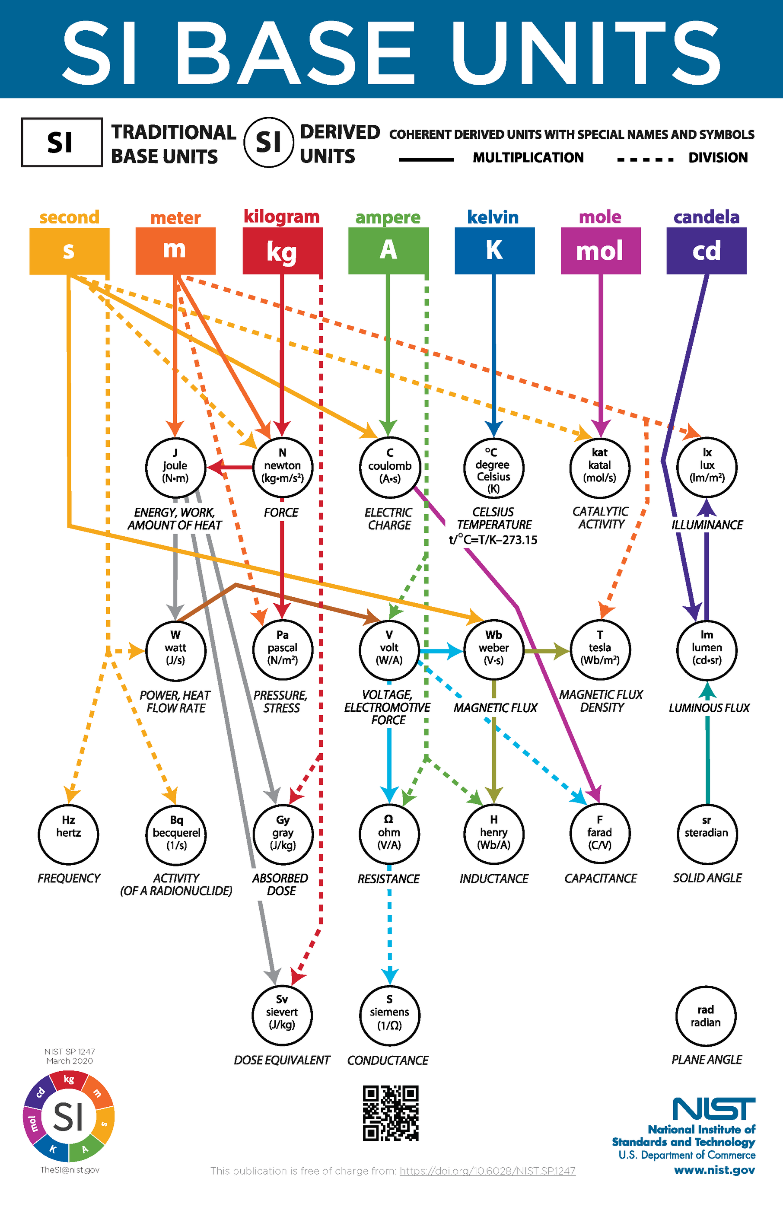 Кратные единицы - единицы, которые в целое число раз превышают основную единицу измерения некоторой физической величины.

Дольные единицы составляют определённую долю (часть) от установленной единицы измерения некоторой величины.
5
Приставку (и её обозначение) пишут слитно с наименованием и обозначением единицы, например килогерц (кГц), гектопаскаль (гПа). Присоединение подряд двух приставок и более не допускается (например, пикофарад, но не микромикрофарад). Поскольку наименование основной единицы массы СИ (SI) – килограмм – содержит приставку «кило», для образования кратных и дольных единиц массы приставки присоединяются к наименованию грамм (например, миллиграмм, но не микрокилограмм).
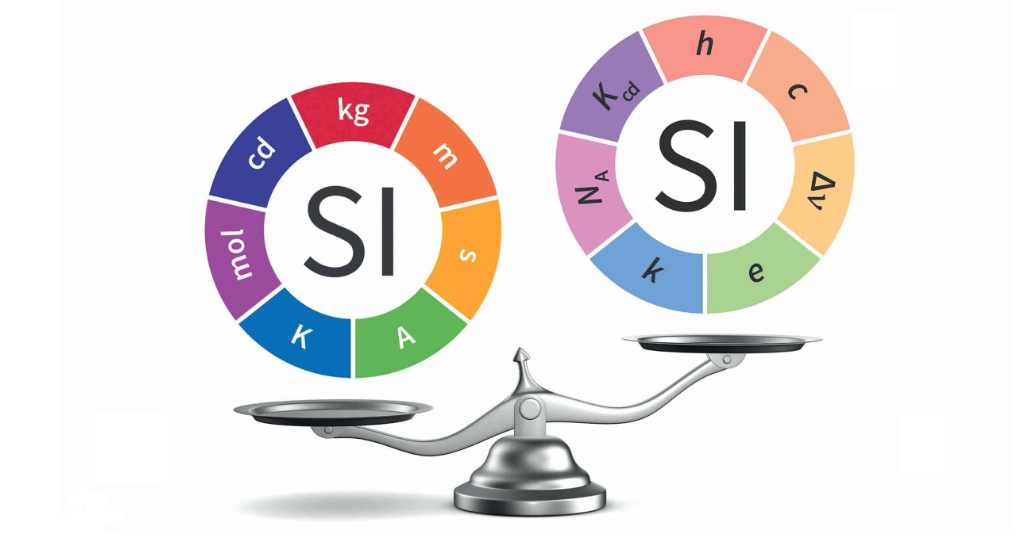 6
До́льные и кра́тные едини́цы
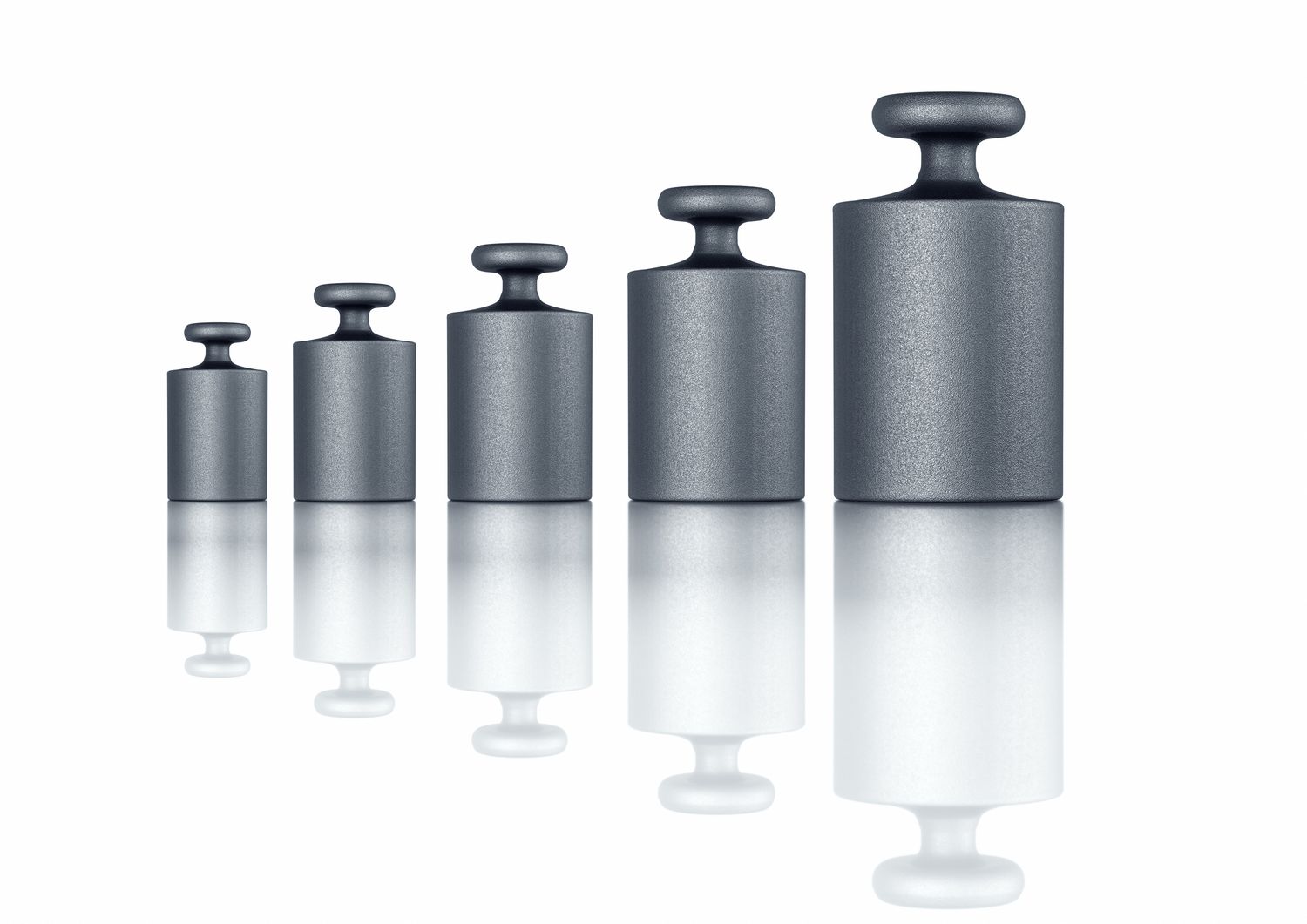 Дольную единицу массы – грамм, составляющую 10–3 от единицы массы СИ (SI) – килограмма, применяют без присоединения приставки. Если единица образована как произведение или отношение единиц, приставку присоединяют к наименованию первой единицы, например килопаскаль – секунда на метр (но не паскаль-килосекунда на метр). Исключения допускаются лишь в обоснованных случаях, например тонна-километр (но не килотонна-метр).
7
8
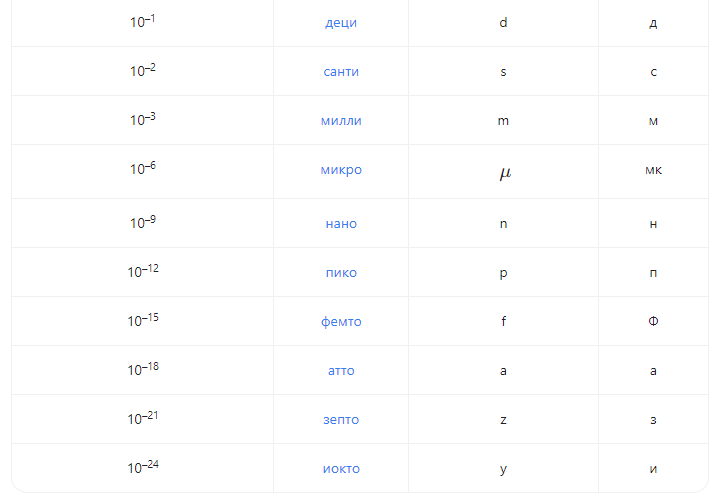 9
СПАСИБО ЗА ВНИМАНИЕ!
Ассоц. проф., к.т.н., PhD Ережеп Д.Е.
d.yerezhep@satbayev.university